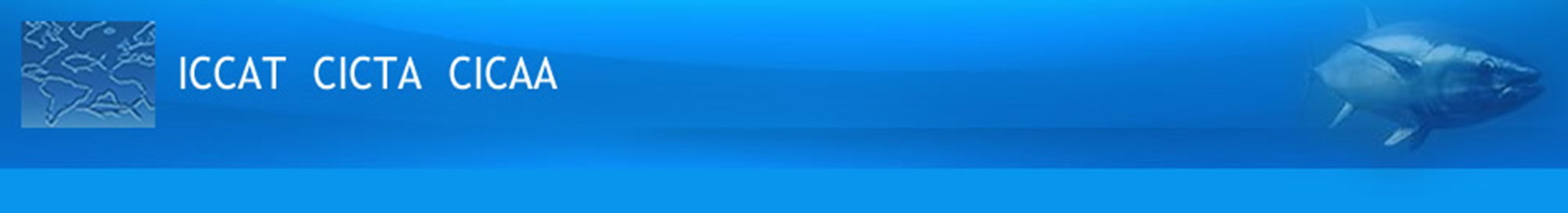 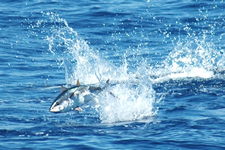 Southern Temperate Tunas
ICCAT Panel 3 

South Atlantic Albacore 
and 
Southern Bluefin Tuna
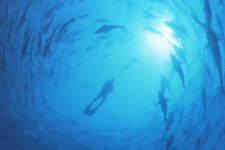 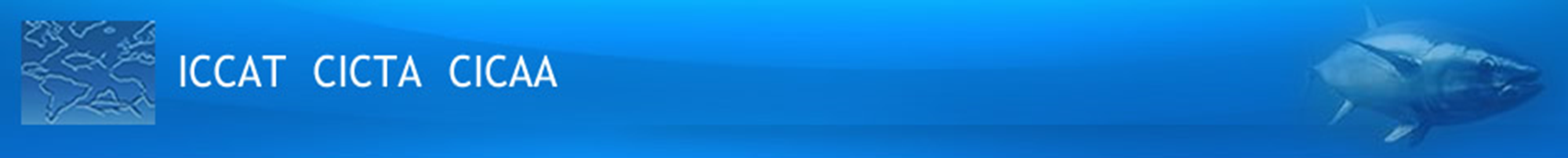 South Atlantic  Albacore
South Atlantic  Albacore
Fishery Indicators:
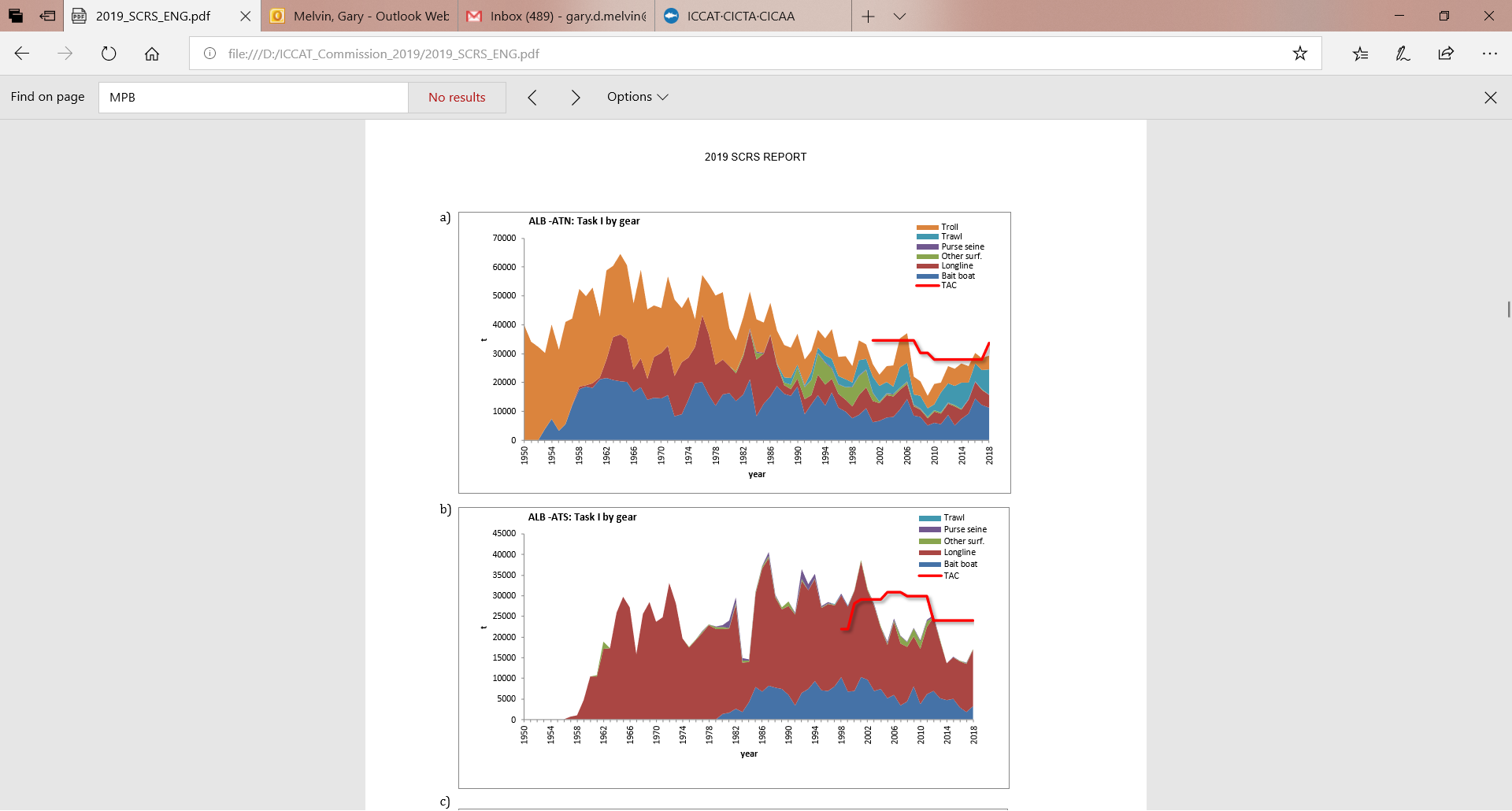 TAC 24,000t for 2017-2020
 Catches well below TAC since 2002 with the exception of 2011
 Catches  in south Atlantic increased in 2018.
Catch Updated to 2018
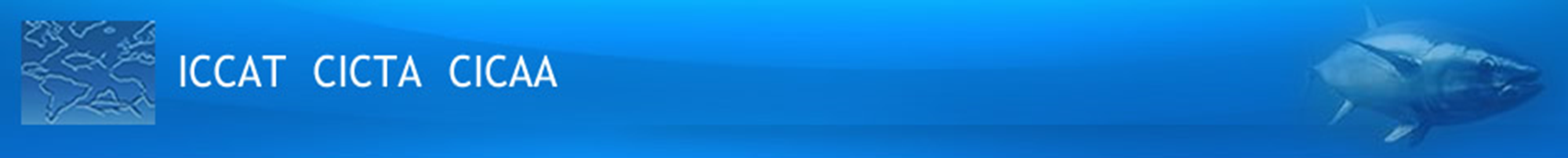 South Atlantic  Albacore
Fishery Indicators:
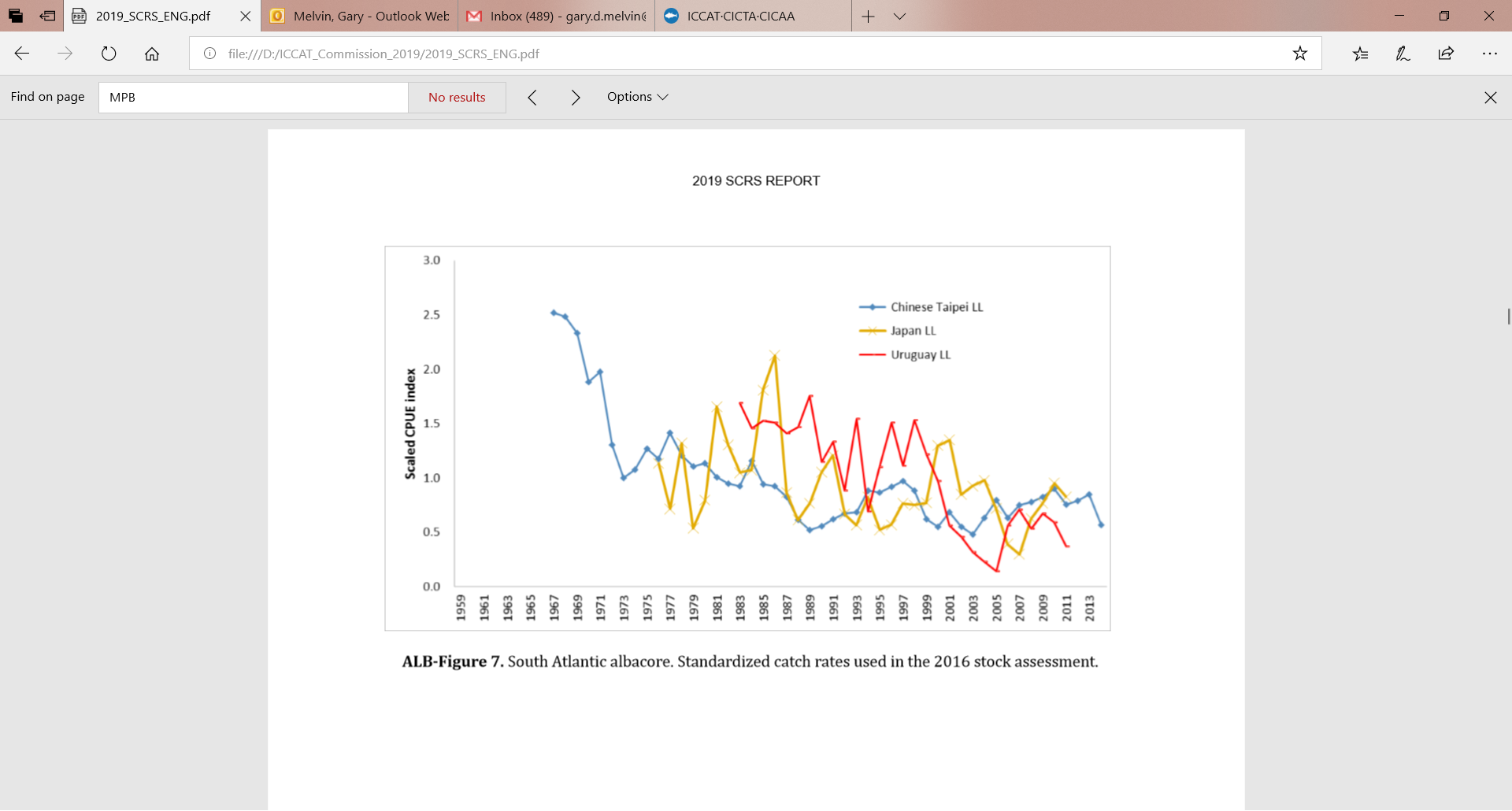 Last assessment 2016 with data up to 2014.

Fishery indicators:
Abundance indices not updated
Mean weights not updated
South Atlantic
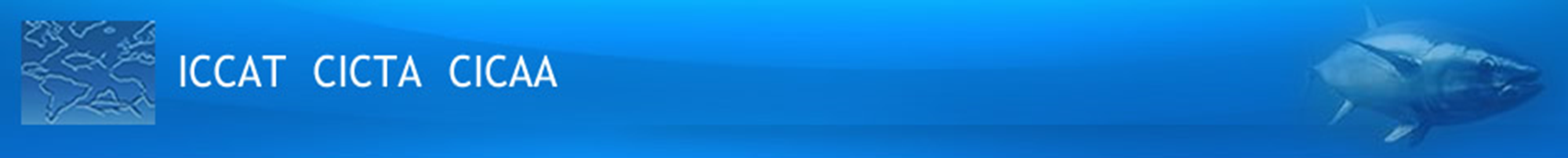 South Atlantic
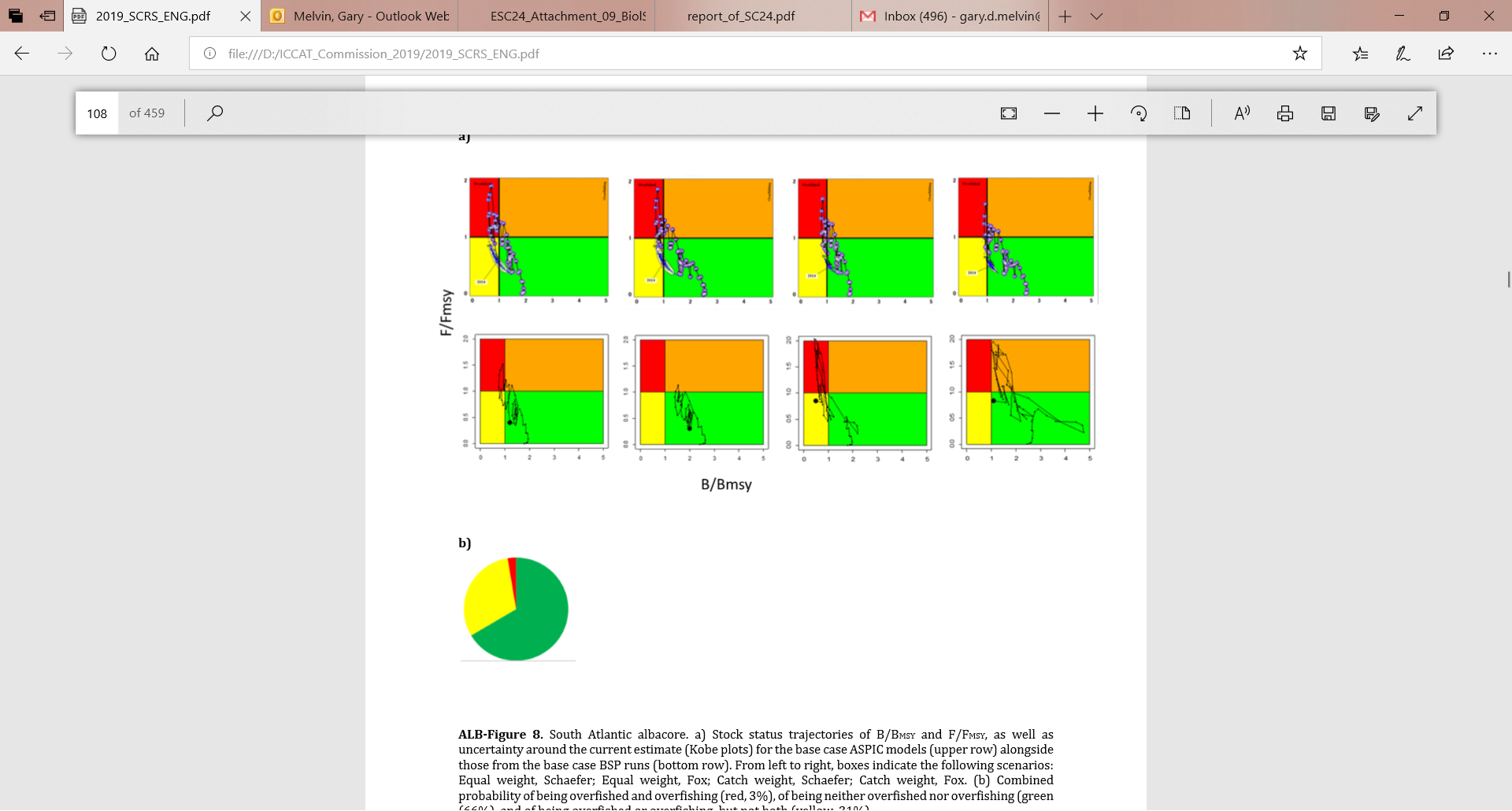 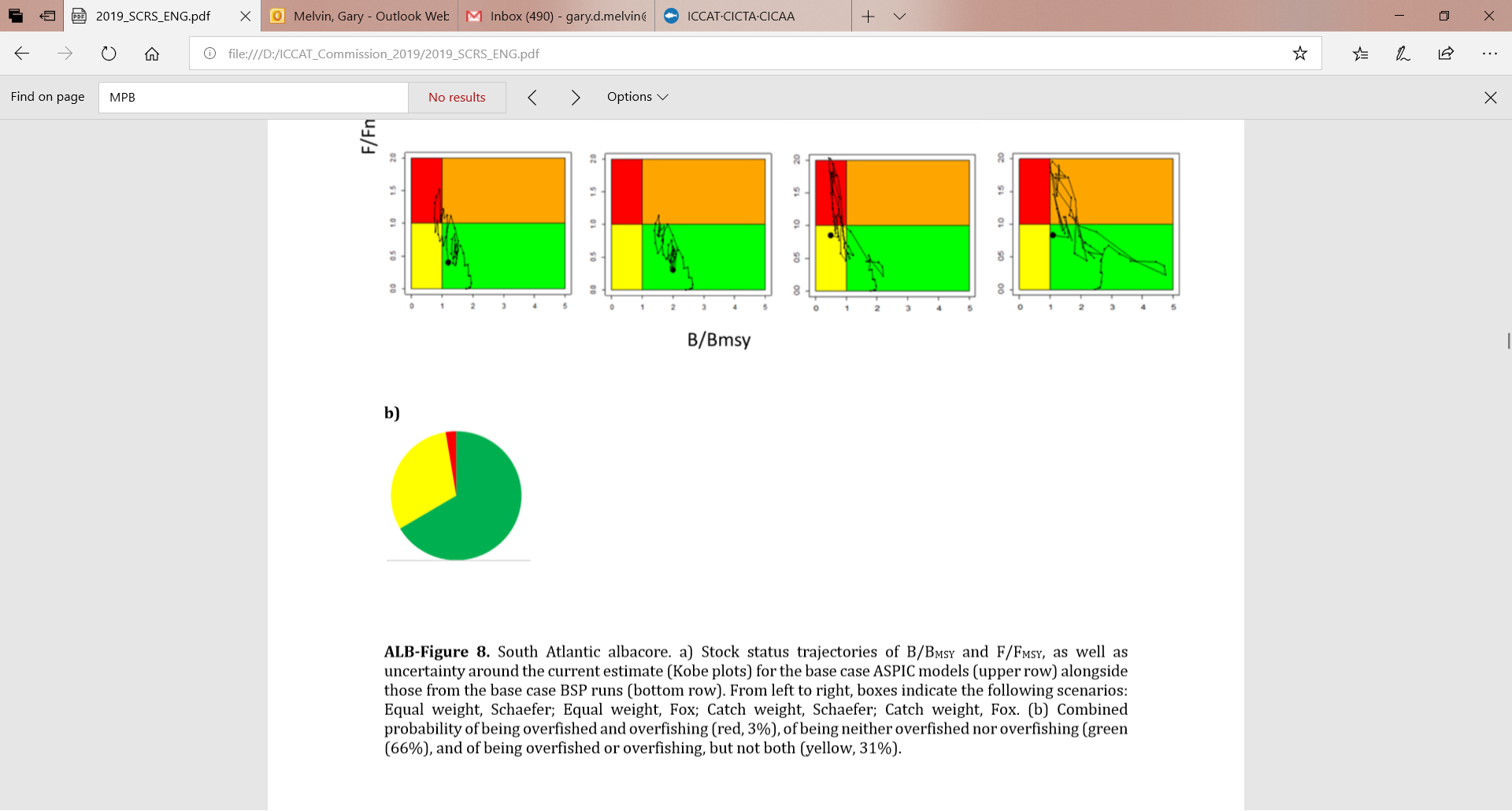 3.0%
31.0%
66.0%
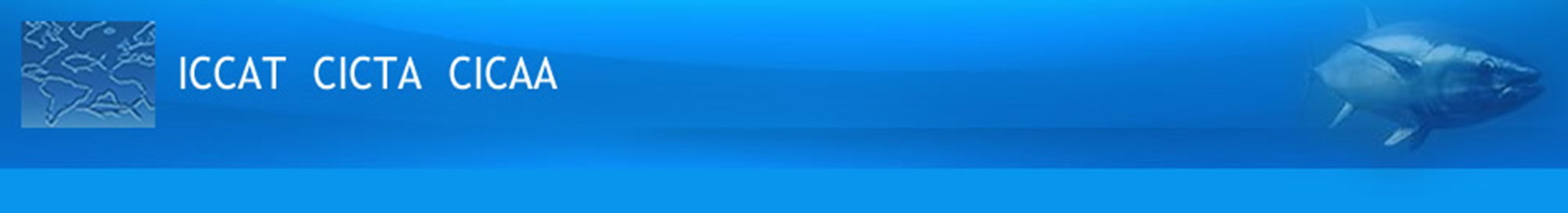 Outlook/Management Recommendations - Albacore
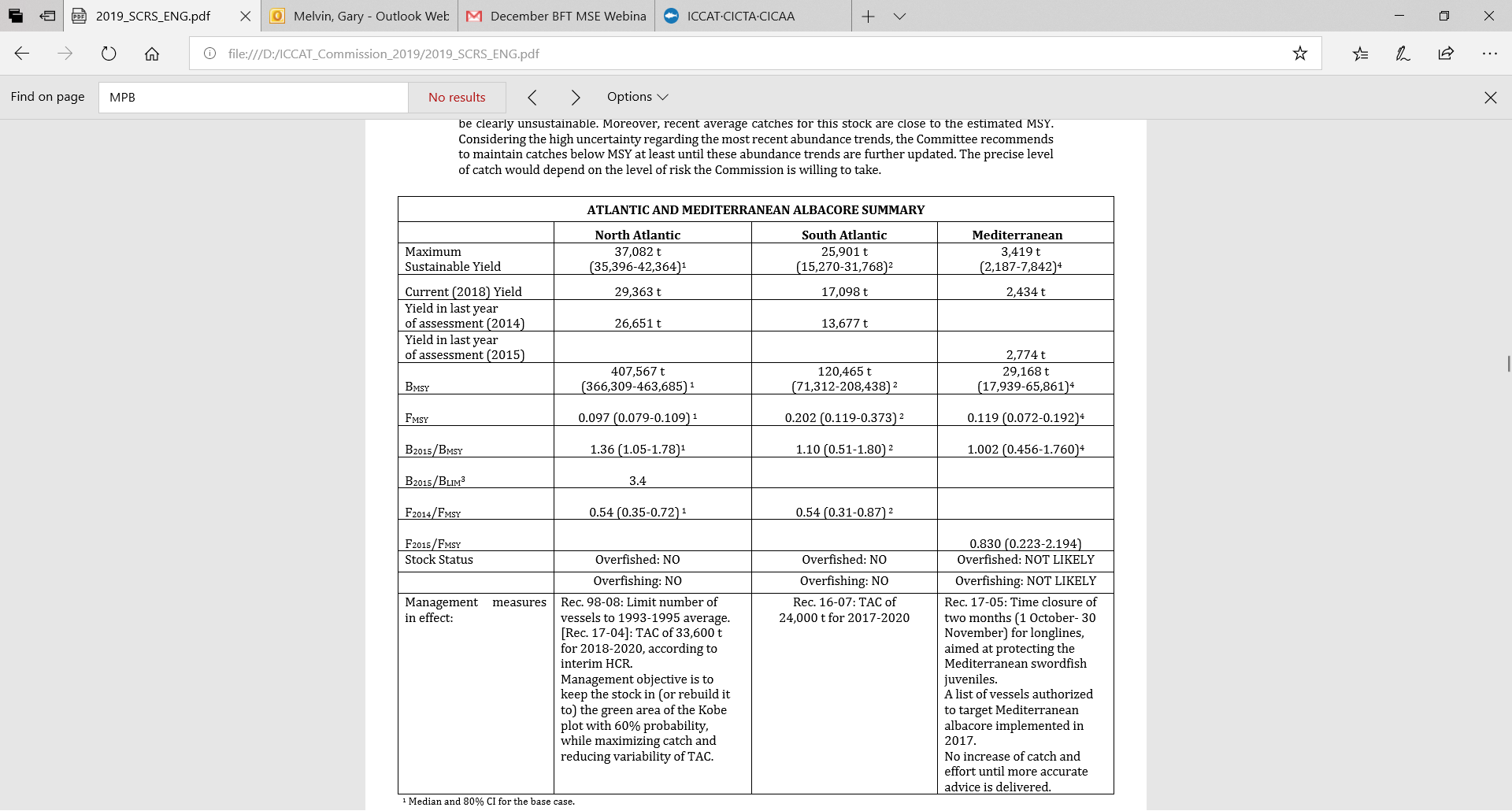 South - The South Atlantic albacore stock is not overfished and overfishing is not occurring. However, there is considerable uncertainty about the current stock status, and the effect of alternative catch limitswill have on the rebuilding probabilities of the southern stock.

Catches consistent with current TAC (24,000 t) showed a 63% probabilities of being in the green quadrant of the Kobe plot by 2020.
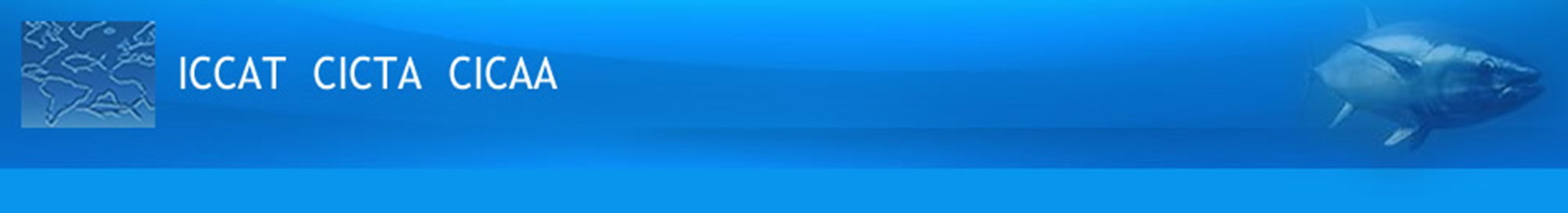 Work Plan
South Atlantic Stock Proposed Work Plan (Details Appendix 13)

Focus on Stock Assessment.  
 Update the surplus production models used in the 2016 assessment, with data up to 2018. 
Prepare catch summaries (T1) and mean weights per fishery and year. 
Update CPUE indices for 6 indices (Uruguayan LL• Japanese LL • Chinese Taipei LL  • South African BB • Brazilian LL • Namibian BB) 
Evaluate the indices against the standards provided by the WGSAM:
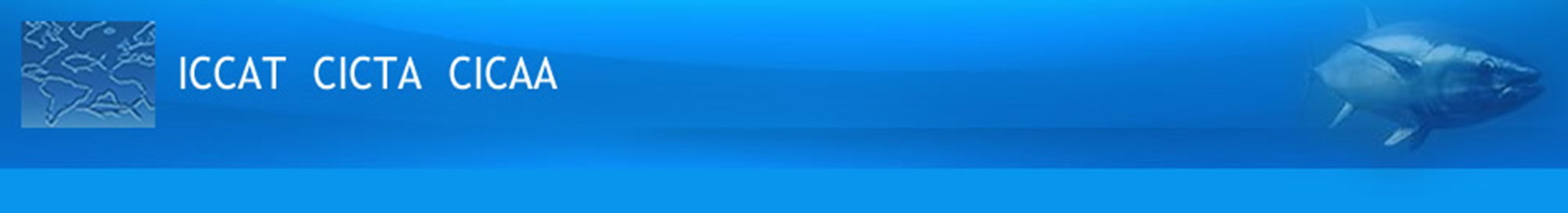 Recommendations with financial implications
South Atlantic:

No specific recommendations for the South Atlantic Albacore stock, except the 2020 stock assessment. Although research conducted under the Northern Albacore Research program will be applicable to the Southern stock.
Southern Bluefin Tuna
The Commission for the Conservation of Southern Bluefin Tuna (CCSBT) is charged with assessing the status of southern bluefin tuna. Each year the SCRS reviews the CCSBT report in order to know the research on southern bluefin tuna and the stock assessments carried out. The reports are available from the CCSBT.
Southern Bluefin Tuna – Fishery Indicators
Annual reported catches by country for the period 1952-2018.
Catches decreased rapidly in the late 1980’s then continued to slowly decline until about 2010. 
Catches have generally increased since 2010.
Southern Bluefin Tuna (SBFT)
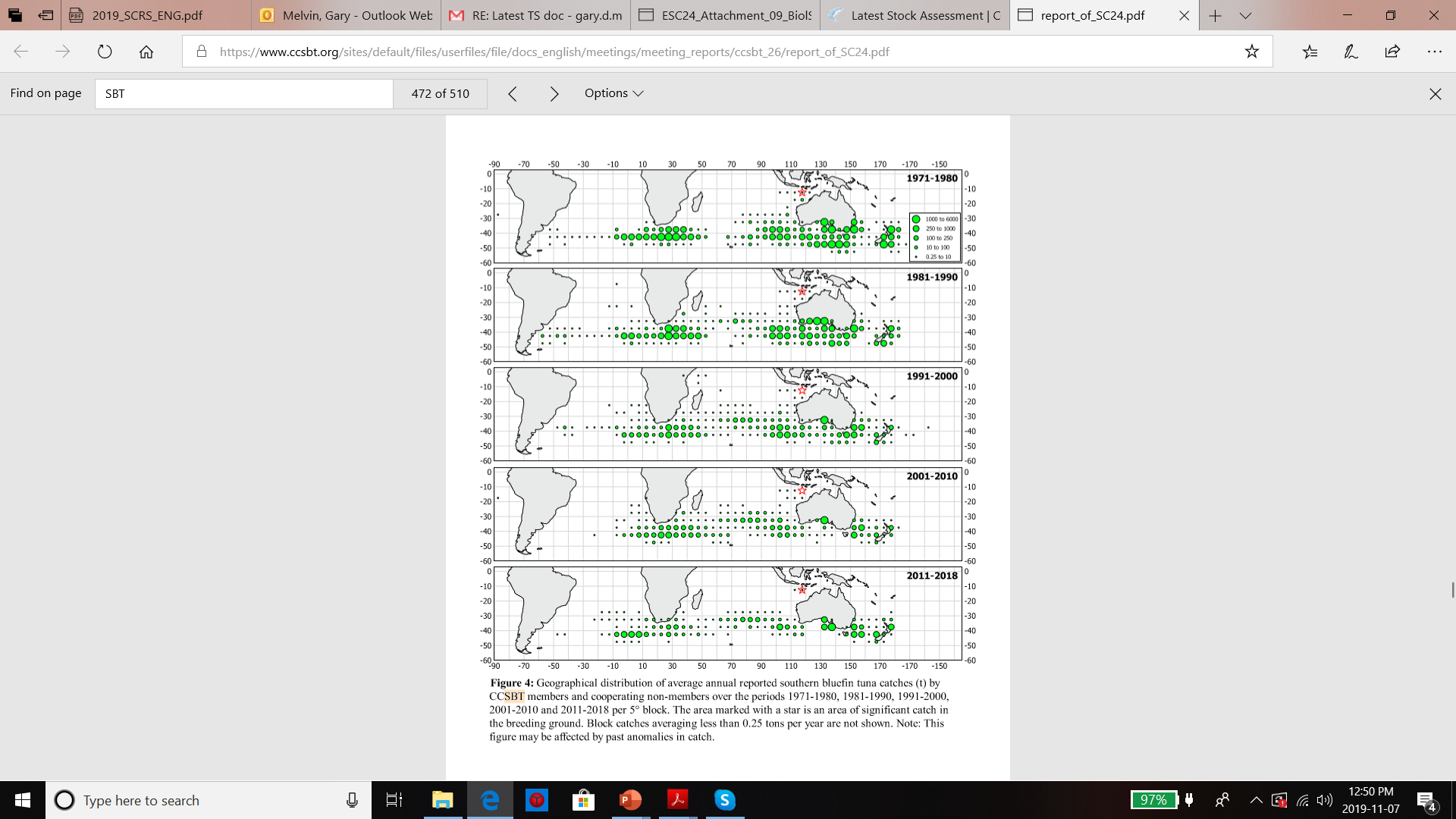 Geographical distribution of average annual reported southern bluefin tuna catches (t) by CCSBT members and cooperating non-members over the periods 1971-1980, 1981-1990, 1991-2000, 2001-2010 and 2011-2018 per 5° block.
Southern Bluefin Tuna - Stock Status
Exploitation rate:  Moderate (Below FMSY)
Exploitation state:    Overexploited
Abundance level:    Low abundance
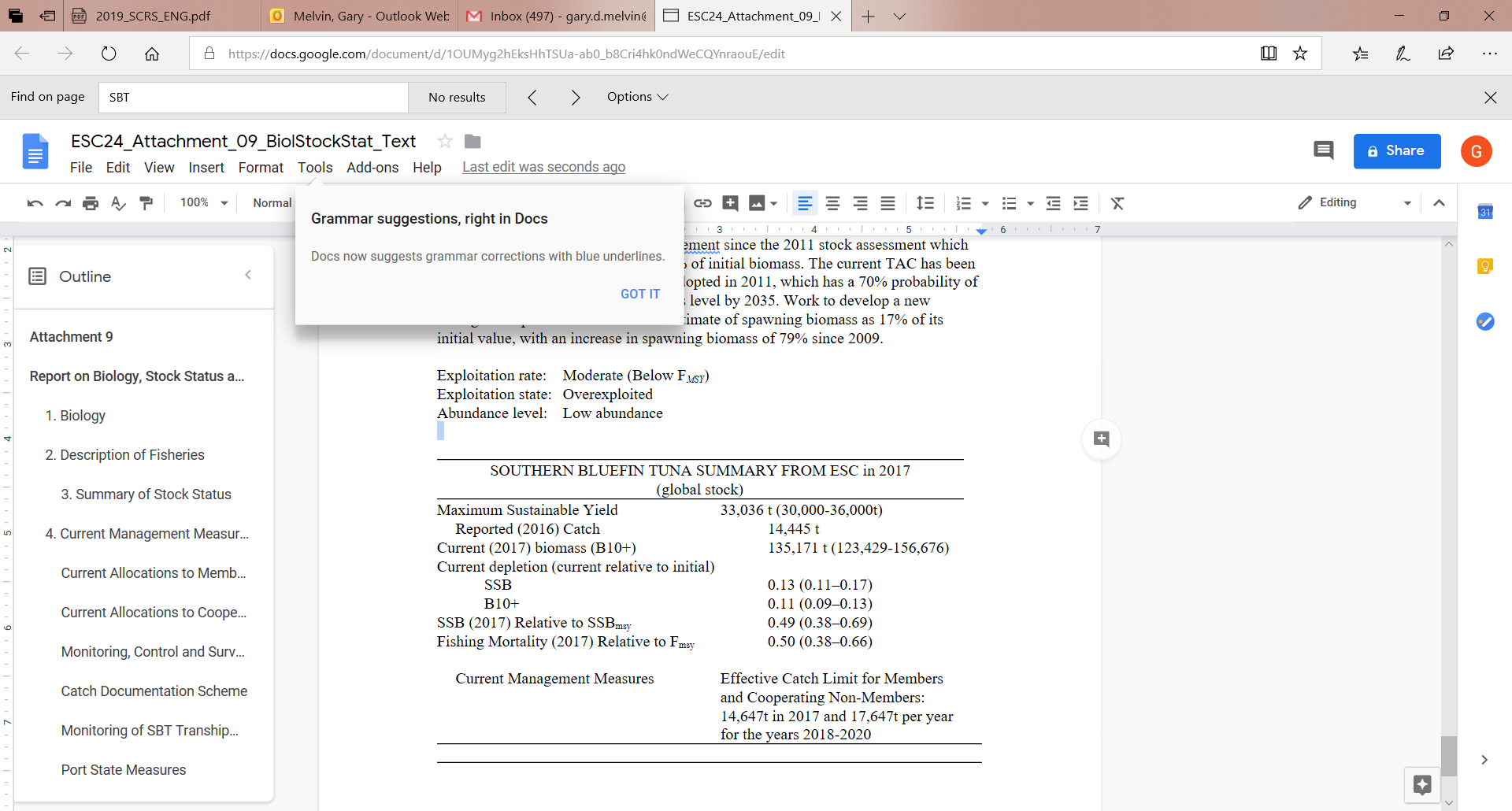